IT Financial Management

IT Cost Model
&
IT Chargeback Considerations
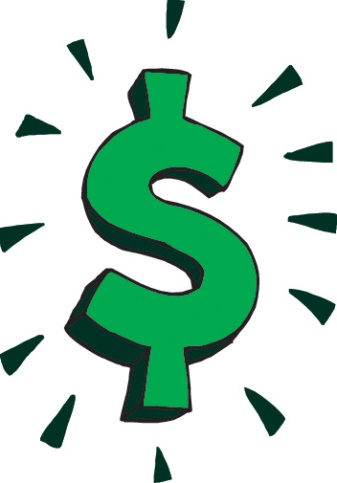 1
Thorsten Manthey – www.tmanthey.com – thorsten@tmanthey.com
[Speaker Notes: Custom animation effects: moving binder tabs
(Intermediate)


Tip: You will need to use drawing guides to position the shapes and text on the slide. 


To display and set the drawing guides, do the following:
On the Home tab, in the Slides group, click Layout, and then click Blank.
Right-click the slide background area, and then click Grid and Guides. In the Grid and Guides dialog box, under Guide settings, select Display drawing guides on screen. (Note: One horizontal and one vertical guide will display on the slide at 0.00, the default position. As you drag the guides, the cursor will display the new position.) 
On the slide, do the following:
Press and hold CTRL, select the vertical guide, and then drag it left to the 3.50 position.
Press and hold CTRL, select the vertical guide, and then drag it left to the 1.75 position.
Press and hold CTRL, select the vertical guide, and then drag it right to the 1.75 position.
Press and hold CTRL, select the vertical guide, and then drag it right to the 3.50 position.


To reproduce the long, thin rectangle on this slide, do the following:
On the Home tab, in the Drawing group, click Shapes, and then under Rectangles click Rectangle (first option from the left). On the slide, drag to draw a rectangle. 
Select the rectangle. Under Drawing Tools, on the Format tab, in the Size group, do the following: 
In the Shape Height box, enter 0.05”.
In the Shape Width box, enter 10”.
Under Drawing Tools, on the Format tab, in the bottom right corner of the Shape Styles group, click the Format Shape dialog box launcher. In the Format Shape dialog box, in the left pane, click Line Color. In the Line Color pane, select No line.
Also in the Format Shape dialog box, in the left pane, click Shadow. In the Shadow pane, click the button next to Presets, under Outer click Offset Bottom (first row, second option from the left), and then do the following:
In the Transparency box, enter 68%.
In the Blur box, enter 3.5 pt.
In the Distance box, enter 2.2 pt.
Also in the Format Shape dialog box, in the left pane, click 3-D Format. In the 3-D Format pane, do the following:
Under Bevel, click the button next to Top, and then under Bevel click Circle (first row, first option from the left). Next to Top, in the Width box, enter 15 pt, and in the Height box, enter 3 pt.
Under Surface, click the button next to Lighting, and then under Neutral click Balance (first row, second option from the left). In the Angle box, enter 145°. 
On the slide, drag the rectangle about 0.25” above the 0.00 horizontal drawing guide. (Note: To view the ruler, on the View tab, in the Show/Hide group, select Ruler.)
On the Home tab, in the Drawing group, click Arrange, point to Align, and then do the following:
Click Align to Slide. 
Click Align Center.


To reproduce the tab (rounded rectangle) on this slide, do the following:
On the Home tab, in the Drawing group, click Shapes, and then under Rectangles click Round Same Side Corner Rectangle (eighth option from the left). On the slide, drag to draw a rounded rectangle. 
On the slide, select the rounded rectangle. Under Drawing Tools, on the Format tab, in the Size group, do the following: 
In the Shape Height box, enter 0.58”. 
In the Shape Width box, enter 1.33”.
Under Drawing Tools, on the Format tab, in the bottom right corner of the Shape Styles group, click the Format Shape dialog box launcher. In the Format Shape dialog box, in the left pane, click Line Color. In the Line Color pane, select No line.
Also in the Format Shape dialog box, in the left pane, click Shadow. In the Shadow pane, click the button next to Presets, under Outer click Offset Bottom (first row, second option from the left), and then do the following:
In the Transparency box, enter 68%.
In the Blur box, enter 3.5 pt.
In the Distance box, enter 2.2 pt.
Also in the Format Shape dialog box, in the left pane, click 3-D Format. In the 3-D Format pane, do the following:
Under Bevel, click the button next to Top, and then under Bevel click Circle (first row, first option from the left). Next to Top, in the Width box, enter 4 pt, and in the Height box, enter 4 pt.
Under Surface, click the button next to Lighting, and then under Neutral click Balance (first row, second option from the left). In the Angle box, enter 145°. 
On the slide, drag the rounded rectangle until the bottom edge touches the top edge of the long, thin rectangle and it is centered on the 3.50 left vertical drawing guide.


To reproduce the first text box on this slide, do the following:
On the Insert tab, in the Text group, click Text Box. On the slide, drag to draw a text box. 
Enter TAB ONE, and then select the text. On the Home tab, in the Font group, do the following:
In the Font list, select TW Cen MT Condensed. 
In the Font Size box, enter 22 pt. 
On the Home tab, in the Paragraph group, click Center to center the text in the text box.
On the slide, drag the text box onto the rounded rectangle until the bottom edge of the text is 1” above the 0.00 horizontal drawing guide and it is centered on the 3.50 left vertical drawing guide.


To reproduce the other text boxes on this slide, do the following:
On the slide, select the first text box. On the Home tab, in the Clipboard group, click the arrow under Paste, and then click Duplicate. Repeat this process three more times for a total of five text boxes.
Click in one of the duplicate text boxes, delete TAB ONE, and then enter TAB TWO. 
Drag the second text box until the bottom edge of the text is 1” above the 0.00 horizontal drawing guide and it is centered on the 1.75 left vertical drawing guide.
Click in another duplicate text box, delete TAB ONE, and then enter TAB THREE.
Drag the third text box until the bottom edge of the text is 1” above the 0.00 horizontal drawing guide and it is centered on the 0.00 vertical drawing guide. 
Click in another duplicate text box, delete TAB ONE, and then enter TAB FOUR.
Drag the fourth text box until the bottom edge of the text is 1” above the 0.00 horizontal drawing guide and it is centered on the 1.75 right vertical drawing guide.
Click in the last duplicate text box, delete TAB ONE, and then enter TAB FIVE.
Drag the fifth text box until the bottom edge of the text is 1” above the 0.00 horizontal drawing guide and it is centered on the 3.50 right vertical drawing guide.
Select the text in the first text box. On the Home tab, in the Font group, click the arrow next to Font Color, and then under Theme Colors click White, Background 1 (first row, first option from the left). Repeat this process for each of the other text boxes. 


To reproduce the animation effects on this slide, do the following:
On the Animations tab, in the Animations group, click Custom Animation. 
On the Home tab, in the Editing group, click Select, and then click Selection Pane.
In the Selection and Visibility pane, select the rounded rectangle (“Round Same Side Corner Rectangle” object). In the Custom Animation task pane, do the following:
Click Add Effect, point to Motion Paths, and then click Right. 
Select the first animation effect (right motion path for the rounded rectangle).
On the slide, point to the endpoint (red arrow) of the selected motion path until the cursor becomes a two-headed arrow. Press and hold SHIFT, and then drag the endpoint to the 1.75 left vertical drawing guide. 
In the Selection and Visibility pane, select the rounded rectangle again. In the Custom Animation task pane, do the following:
Click Add Effect, point to Motion Paths, and then click Right. 
Select the second animation effect (right motion path for the rounded rectangle).
On the slide, point to the endpoint (red arrow) of the selected motion path until the cursor becomes a two-headed arrow. Press and hold SHIFT, and then drag the endpoint to the 0.00 vertical drawing guide. 
On the slide, point to the starting point (green arrow) of the selected motion path until the cursor becomes a two-headed arrow. Press and hold SHIFT, and then drag the starting point to the 1.75 left vertical drawing guide.  
In the Selection and Visibility pane, select the rounded rectangle again. In the Custom Animation task pane, do the following:
Click Add Effect, point to Motion Paths, and then click Right. 
Select the third animation effect (right motion path for the rounded rectangle). 
On the slide, point to the endpoint (red arrow) of the selected motion path until the cursor becomes a two-headed arrow. Press and hold SHIFT, and then drag the endpoint to the 1.75 right vertical drawing guide. 
On the slide, point to the starting point (green arrow) of the selected motion path until the cursor becomes a two-headed arrow. Press and hold SHIFT, and then drag the starting point to the 0.00 vertical drawing guide. 
In the Selection and Visibility pane, select the rounded rectangle again. In the Custom Animation task pane, , do the following:
Click Add Effect, point to Motion Paths, and then click Right. 
Select the fourth animation effect (right motion path for the rounded rectangle).
On the slide, point to the endpoint (red arrow) of the selected motion path until the cursor becomes a two-headed arrow. Press and hold SHIFT, and then drag the endpoint to the 3.50 right vertical drawing guide. 
On the slide, point to the starting point (green arrow) of the selected motion path until the cursor becomes a two-headed arrow. Press and hold SHIFT, and then drag the starting point to the 1.75 right vertical drawing guide. 
On the View tab, in the Show/Hide group, clear Ruler.
Right-click the slide background area, and then click Grid and Guides. In the Grid and Guides dialog box, under Guide settings, clear Display drawing guides on screen. 


To reproduce the background effects on this slide, do the following:
Right-click the slide background area, and then click Format Background. In the Format Background dialog box, click Fill in the left pane, select Gradient fill in the Fill pane, and then do the following:
In the Type list, select Linear.
Click the button next to Direction, and then click Linear Up (second row, second option from the left).
Under Gradient stops, click Add or Remove until two stops appear in the drop-down list.
Also under Gradient stops, customize the gradient stops that you added as follows:
Select Stop 1 from the list, and then do the following:
In the Stop position box, enter 65%.
Click the button next to Color, and then under Theme Colors click White, Background 1 (first row, first option from the left).
Select Stop 2 from the list, and then do the following: 
In the Stop position box, enter 100%.
Click the button next to Color, and then under Theme Colors click Blue, Accent 1, Lighter 60% (third row, fifth option from the left).]
Goal of Financial Management for IT Services
To provide a cost effective stewardship of the IT assets and financial resources used in providing IT services

Objectives
To be able to account fully for the spending on IT services and attribute these cost to the services delivered to the organization’s customers
Control and managed the overall IT budget
Control spending, make IT values and cost visible – ensure customers are aware of actual cost providing the IT service
Contribute to the assessment and management of changes from a financial perspective and assist in management decisions
Influence customer behavior towards use of IT services and resources by charging if required
Encourage more effective use of resources
Help identify cost of unavailability
Produce cost models
Ensure economic health of the organization
2
Definitions & Terminology
Cost Model
Models per Customer, per IT Service or per Location etc.
Cost Types
Cost types are high level cost categories enabling costs to be grouped in a logical way. Hardware, Software, People, External services, Accommodation, Transfer cost.
Cost Elements
Categories of costs with more detail than a major cost type.  An example hardware can be broken down into servers, PCs routers, switches, hubs and main frame devices
Unabsorbed Costs
Costs which can not be attributed to a product, IT Service or customer that are typically recovered from all products, IT Services or customers and allocated by means of some formula that approximates usage. 
Cost Units
Breakdown of the total cost of a service into a small unit than can be allocated to a customer i.e. cost per mailbox for email service or per users for PCs
Total Cost of Ownership
A method of measuring the total lifecycle costs of an IT Service or asset
3
Definitions & Terminology
Charging Policy
Notional Charging – Invoiced but not to be paid
Communication of Information – Cost awareness
Pricing Flexibility – Charged on an annual basis (subsidized or promotions)
Pricing Method/Policy
Cost – Cost = price
Cost Plus – cost plus a profit margin of x%
Going Rate – comparable internal cost with other departments
Market Price – matched with external providers
Negotiated Contract Price – can include investment cost for new IT services
Depreciation
Reduction or consumption of a capital assets value over a period of time or usage.  Types of depreciation include - straight line declining balance or by usage.
4
HW
HW
HW
2%
2%
2%
2%
2%
2%
SW
SW
SW
5%
5%
5%
5%
5%
5%
FTE
FTE
FTE
3%
3%
3%
3%
3%
3%
other
other
other
other
other
other
other
other
other
Costing Model – IT Services
Software
Hardware
People
Transfer
Accommodation
External Service
Cost Elements
Client Facing IT Services
Cost Of Client Facing IT Service
= % Overhead + Indirect Cost + Direct Cost
Workplace
Service
Hosting
Service
Collaboration
Service
Direct Cost
Cost of HW, SW, FTE etc. that are dedicated to the client facing IT Service
+
+
+
Indirect Cost
Cost of HW, SW, FTE etc. for services that are shared between multiple clients facing IT Service
+
+
+
Overhead / Unabsorbed Cost
Cost of HW, SW, FTE etc. that are not directly attributable to any of then IT Services (e.g. HR, Finance, Management)
5
Key Business Objectives for IT Chargeback
Simple
The terms how IT charges for the services must be simple for the business to understand.  Complicated IT based calculations must be avoided.
“What am I paying for, and is it simple to understand?”
Fair
It must be clear that the business is paying for what they are actually using.  For example, chargeback based only on head count can be perceived as unfair
“I will pay my share, but am I paying for anyone else?”
Predictable
Business need to plan and budget for future IT charges, chargeback should be predictable and e.g. “locked” for a specific time period. 
“Can I reliably forecast my IT cost, will the IT cost increase and put my numbers at risk?”
Must enable control
Business should have the option to alter or reduce their service usage at agreed times, to lower their IT charges if needed.
“If I cut my budget, will reduced IT Service usage lower the IT cost accordingly”
6
Key IT Objectives for IT Chargeback
Guaranteed funding
Fixed and long term chargeback approaches are preferable for IT that can not be altered over the shorter period, regardless of IT Service usage.  
IT must be able to recover investments and capital cost, even if resources are not utilized fully within the organization.
Easy to manage
It should be easy and require minimal administration for the IT organization to generate the chargeback for the business for IT Service usage.  
The simpler the chargeback model the easier it will be for IT to manage.
Affect behavior and demand
The chargeback approach should affect the behavior and demand for IT Service usage by the business.  
Extreme IT Service requirements from the business will be delivered at a high cost and drive the business to scale back on demand or select a more cost effective IT Service
7
Common IT Pricing Methods
A combination of pricing methods are the norm when building charges for IT Services.
It is common that IT Services subsidize each other, combining Cost plus with either Going rate or Market rate
8
Chargeback Maturity and Complexity
Depending on the maturity of the IT organization and the business, different types of chargeback approaches and cost recovery must be considered.
Organizational
Maturity
Profit oriented
chargeback
Business based
chargeback
Increased Maturity and Charge out complexity
Fee based
chargeback
To define chargeback approaches, it is important to understand the current maturity of the IT organization.
IT based
chargeback
Non IT based
chargeback
External Service Provider (ESP) and 
Internal Service Company (ISCo)
Chargeback approaches
No chargeback
Chargeback Complexity
9
10
IT Service Chargeback Approaches – Non IT Usage Based Chargeback
Two Common Non IT Usage Based Chargeback Methods
11
IT Service Chargeback Approaches – IT Based Chargeback
Three Common IT Based Chargeback Methods
12
IT Service Chargeback Approaches – Fee Based Chargeback, Flat Fee
Two Common Fee Based Chargeback, Flat Fee Methods
13
IT Service Chargeback Approaches – Internal Service Company (ISCo) Chargeback
Two Common ISCo Chargeback Methods 
When adopting this approach IT organization acts more like an External Service Provider (ESP)
ISCo – Internal Service Company
14
Y1: $1,100 / PC
Y2:  $1,068 / PC
Growth: 3%
Efficiency 2.9%
Y1: $1,000 / PC
Y2:    $971 / PC
- Efficiency 2.9%
Y1: 1,500 PC
Y2: 1,545 PC
- Growth 3%
Example of IT Chargeback Model
IT Service
IT Service Component
Chargeback approach
# of units / year
Growth / Decline
IT Service Charges
Unit Cost
Efficiency
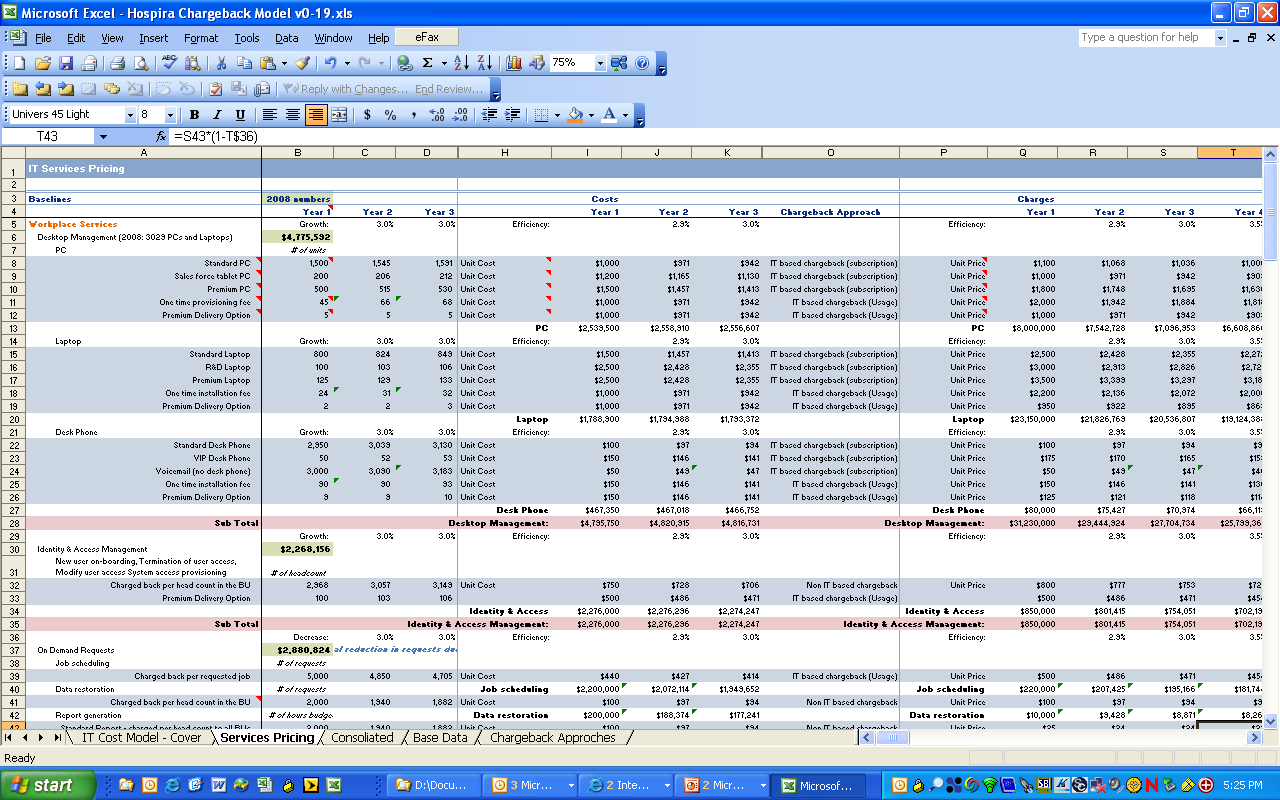 Charges are on a fixed basis, without regards to IT Service consumption. Specific IT metrics are used for total IT budget chargeback e.g. per desktop, laptop or network connection.
15
15
Example of IT Chargeback
Chargeback for “Standard PCs” for Business Unit A
Standard PC
One time provisioning fee: $2,000
Ongoing fee $1,100/year
Chargeback approach: IT based chargeback (subscription) - Charge per standard PC

Pricing:
Current standard PC users: 325
Estimated new standard PC users: 150

IT Service Cost for Business Unit A (Standard PCs)
One time fee:             150 * $2,000 = $300,000 
Ongoing cost: (325+150) * $1,100 = $522,500
                                                         Total = $822,500

Business Unit A needs to budget $822,500 for their Standard PCs within the Workplace Service offering
16
Potential Finance/Accounting Considerations Related to IT Chargeback
What will chargeback entries be based upon?
Budget Estimates
How often adjustments based on actuals will be performed (quarterly, yearly)
Actual Charges
How often are chargeback entries are going to be processed?
Monthly
Quarterly
Yearly
Will chargeback entries pass though the ledger or only treated as adjustments for management reporting?   
Pass through the ledger – real time entries may be less cumbersome than offline adjustments, easier for recordkeeping and audit trail, may offer more automation opportunity
Adjustment only for management reporting – no potential intercompany out of balances affecting the financial statements, no potential tax implications 
How will accounting for chargeback be designed/executed?
One Inter company (I/C) account for both outgoing and incoming charges per chargeback category (should balance to zero); two I/C accounts per chargeback category (ending balances should offset each other)
Entries will be automated or manual (both sides of the entries can be performed by one person (pros: decreased potential for I/C differences; cons: both sides have to agree on charges prior to entry being processed, more work for one individual)
Inter company differences resolution process (seller or buyer prevails)
Any System modification requirements to process chargeback
17
Potential Finance/Accounting Considerations Related to IT Chargeback Cont.
How will the chargeback will be presented to the business?
Invoice distributed every chargeback period
Spreadsheets with detail breakdown distributed every chargeback period
Chargeback details included in Service Level Agreements 
How will chargeback affect the budgeting process?
Potential changes to the budget time tables
Necessity to develop process of establishing, agreeing on and communicating budgeted chargeback
What KPIs/Metrics will be considered and who will be responsible for tracking them?
% of overall costs allocated
Frequency of review of cost models
% of costs allocated automatically
% of disputed costs by users
% of service bills accepted/paid by users
% of variance around budgets, forecasts, actuals
% of users satisfied, very satisfied from survey
18
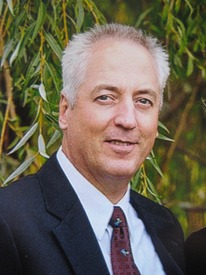 Questions
Thorsten Manthey
(617) 513 0000
thorsten@tmanthey.com
www.tmanthey.com